بسم الله الرحمن الرحيم
اهلابكم وسهلا
التعريف
المادة
اللغة العربيةُ الاتصاليةالصف :  التاسع/العاشر من الداخل.
محمد: مصطفى كمال
نائب المدير
مدرسة مدينة العلوم الاسلامية للداخل 
  حاجي غنج- جاندبور .   - فالي شارا 
mdmostafakamal8@gmail.com
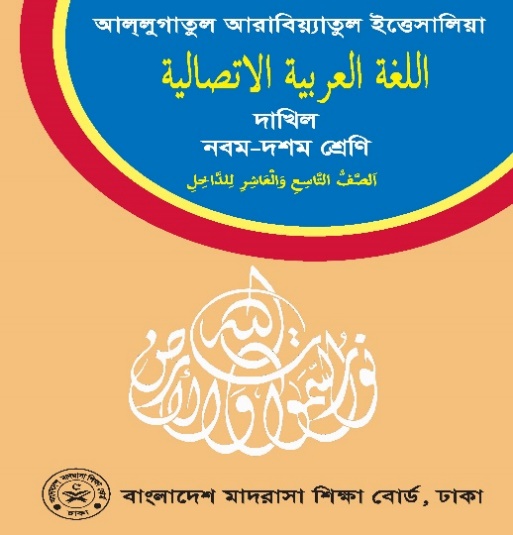 اُنْظُرُوْا اِلَى الصُّوَرِ التَّالِيَةِ و تَفَكَّرُوْا فِيهَا
التاجر يبيع الفواكه
الطالبةُ تقرأُ القرآنَ
العابد يصلى
العامل يعمل بالإتقان
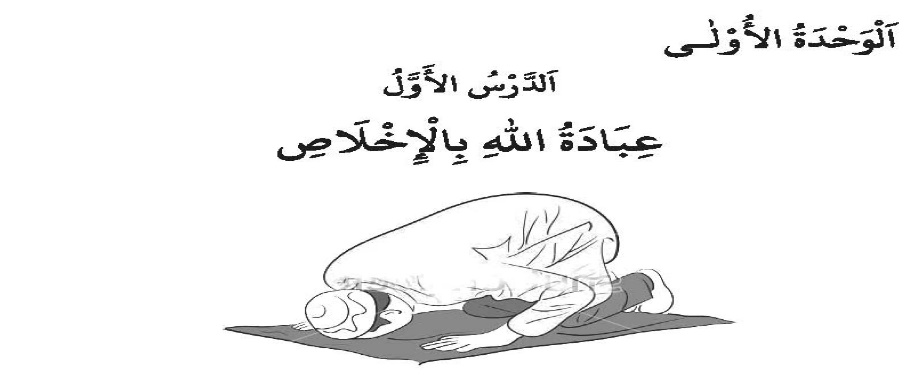 درس اليوم
عبادة الله بالإخلاصالوحدة الأولىالدرس الاول
نتائج التعلم
ان شاء الله –بعد نهاية الدرس تستطيعُ....
اَنْ تقولَ معنى المفرداتِ الجديدة
اَنْ تملأَ الفراغات بكلمة مناسبةٍ
اَنْ تُبَيِّنَ صيغَ الماضي و المضارعِ
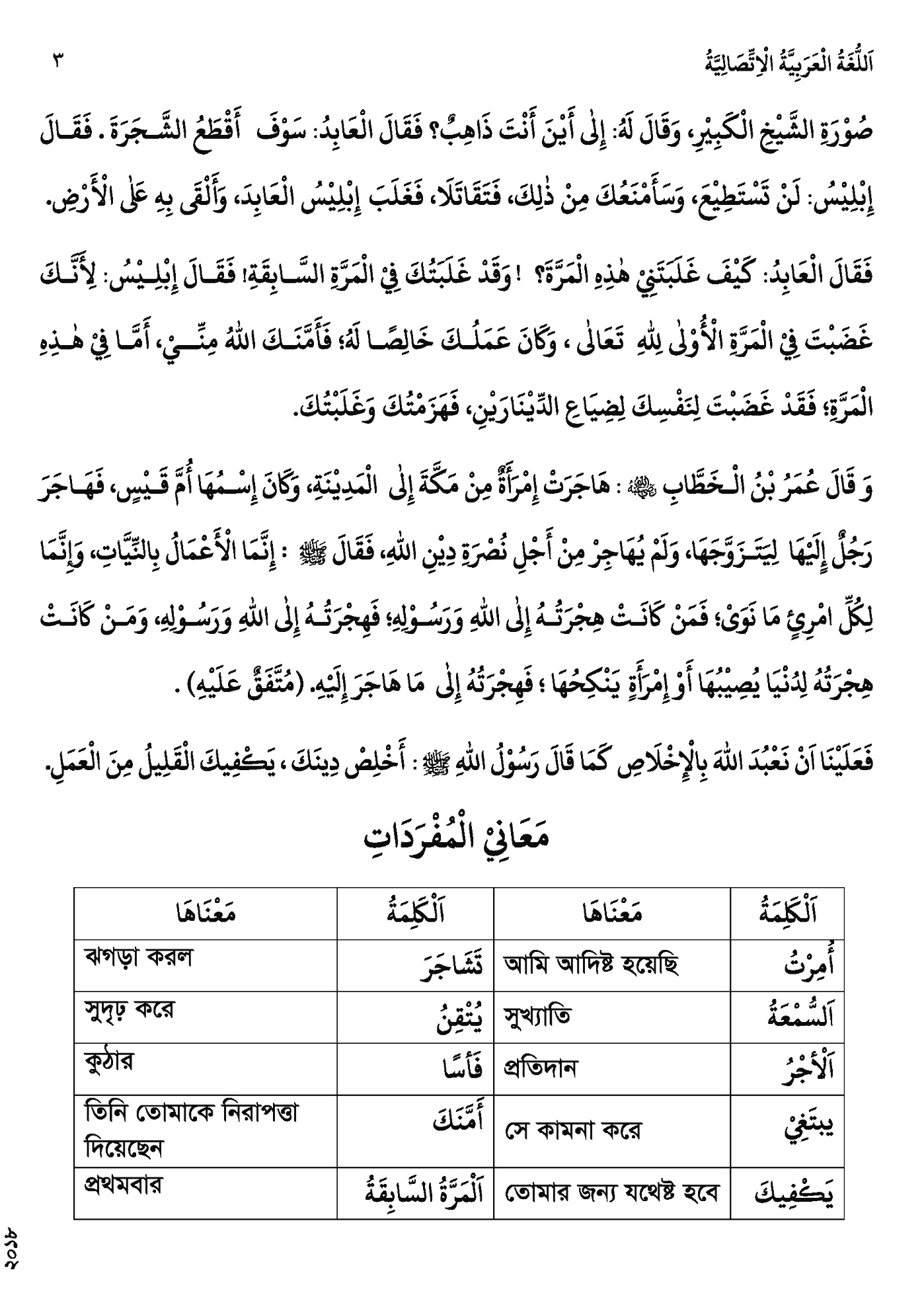 إقرأ النص التَّالي
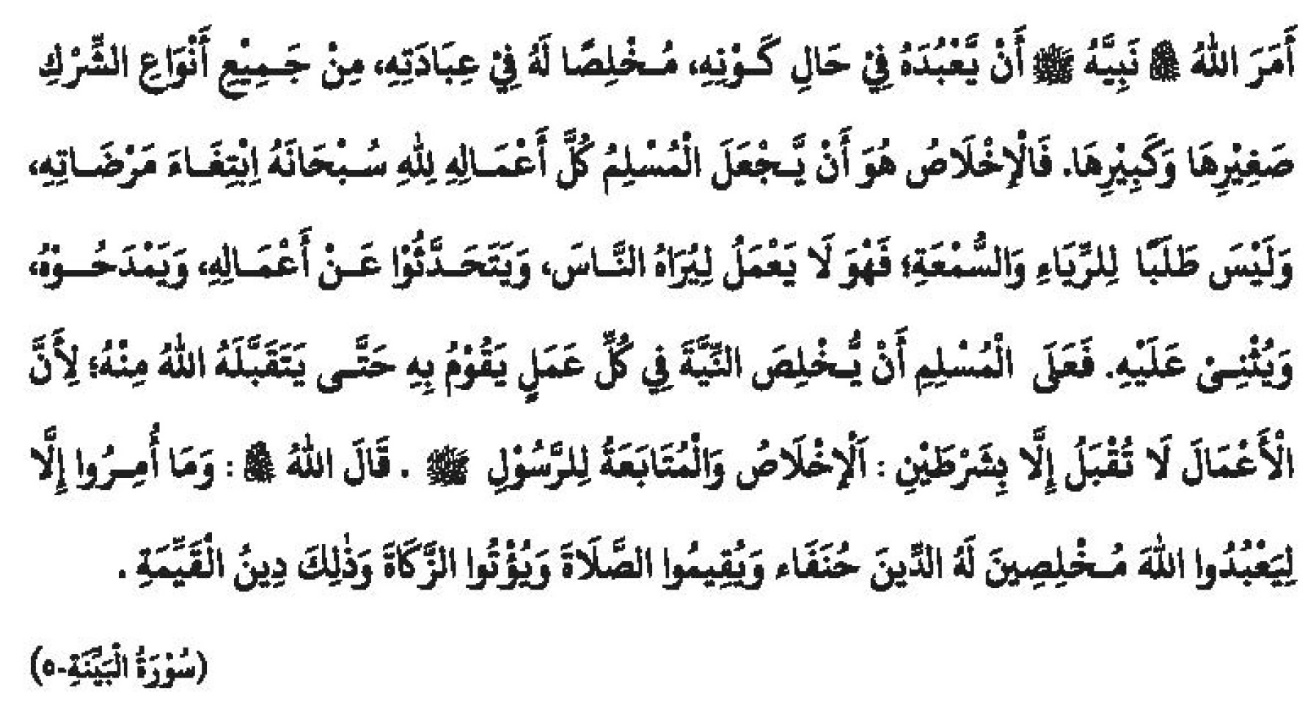 خلاصة المقالة
بَيَّنَ الكاتب المحترم في هذه المقالةِ ضرورةَ الإخلاص في كل عبادةٍ- 
ما هو الإخلاص:
     الإخلاص هو مصدر من باب افعالٍ- معناه لغةً التكميل‘ النزاهة- وهو ان يجعل المسلمُ كُلَّ عملٍ لله تعالى و يطلبَ مرضاهُ وليس طلبًا للرياء أي لا يعمل من الاعمال ليراه الناسَ-
 أهمية الاخلاص:
     الإخلاص  صفةٌ لازمةٌ للمسلمين-لا يُقْبَلُ العباداتُ الا بشرطين‘ الإخلاص و المتابعة للرسول صلى الله عليه و سلم-
خلاصة المقالة
حيث قال الله تعالى: و ما أمروا الا ليعبدوا الله مخلصين له الدين...
و في الحديث الشريف: عن امامة الباهلي رضى الله عنه قال جاء رجلٌ الى النبي صلى الله عليه و سلم فقال أرأيتَ رجلا غزا يلتمس الاجرَ الذكرى ماله فقال رسول صلى الله عليه و سلم لا شيْء له فأعادها ثلاث مراتٍ يقول له رسول صلى الله عليه و سلم لا شيْء له ثم قال ان الله لا يقبل من العمل الا ما كان له  خالصا وابتغى به وَجْهَهُ-
و ذكر الكاتب قصة عابدٍ من بنى اسرائيل دليلا علا أهمية الإخلاص- 
و كل افعالِ المسلمينَ يَعدُّ عبادةُ اللهِ اذا كان فيه الاخلاصُ-
فعلينا ان نعمل كل عملٍ بالإخلاص وباتباع النبي صلى الله عليه و سلم-
صِلْ بَيْنَ الْمَجْمُوْعَتَيْنِ
نعم- هؤلاء كلمات مرادفة
إملإ الفراغات  في الجمل الآتية بكلمةٍ مناسبةٍ
امر الله تعالى نبيه صلى الله عليه و سلم ان يعبده
(الف).....- لا تقبل الاعمال الا بشرطين: الإخلاص  و(ب)......- على الطالب ان يجتهد في مذاكرته (ج)......- غضب العابد في المرة الثانية (د)......- من كانت هجرته (ه) ....- فهجرته الى الله و رسوله-
(الف) مخلصًا
(ب) المتابعة للرسول صلى الله عليه و سلم
(ه) الى الله و رسوله
(د) للدينارين
(ج) بالإخلاص
اُنْظُرُوا اِلَى الجَّدُوْلِ
ن
ا
اَفْعَلُ
نَفْعَلُ
ي
ت
تَفْعَلُ
يَفْعَلُ
نعم- هؤلاء علامات المضارع
الحروف الْحَمْرَاءُ المذكورة مَا هِيَ؟
العمل المجموع
(الوقت: خمس دقائق)
اِسْتَخْرِجُوا خَمْسَةَ اَفْعَالِ المُضَارِعةِ مِنَ النَّصِّ
تحويل المفرد من الجمع
العمل الفردى
(الوقت: ثلاث دقائق)
اذكر مفرداً من الجمعِ من الكلمات الاتيةِ  

الآيات- المسمون/ المسمين- الأنبياء- الاعمال- انواء-
تعريف البحث: الماضي المثبت المعروف
এসো এবার মিলিয়ে দেখি
العمل الزواج
(الوقت: خمس دقائق)
اِسْتَخْرِجْ  اَفْعَالَ الماضية مِنَ النَّصِّ( خمسة)
امرَ- جاءَ- غزا- أعادَ- أخذَ-قال-قابل- غلب- اَوْقَعَ- حُكِىَ- اَلْقَى- غضِبَ-غضبتَ- أمَّنَ- هزَمتُ-هَاجَرَتْ- نَوَى-
الواجب البيت
اُكُتُبْ فِقْرَةً عَن الإخلاص)
شكراً
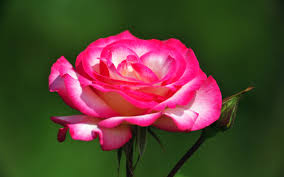